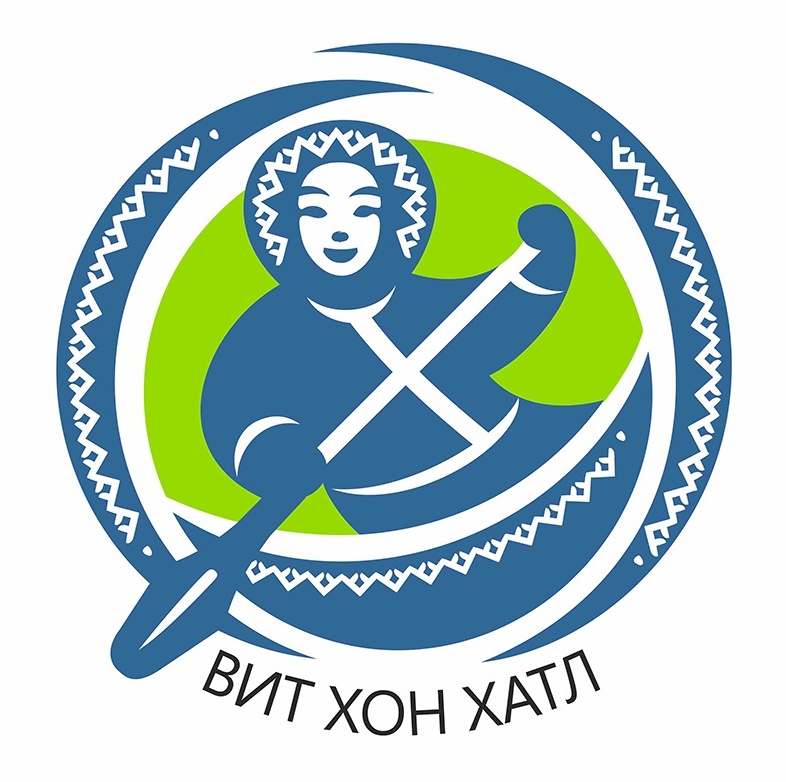 Международные соревнования на Кубок Губернатора Югры по гребле на обласах в рамках праздника Вит хон хатл
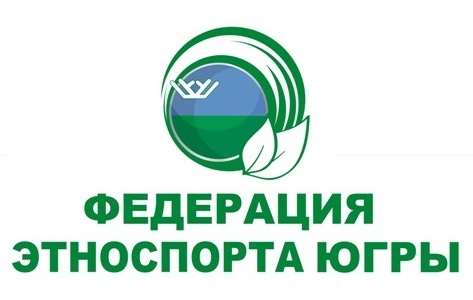 3-6 июля 2015 года
Община КМНС «Остяко-Вогульск»
Ханты-Мансийский район
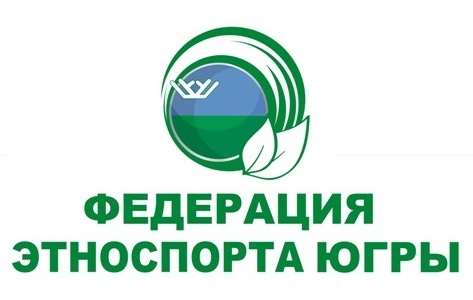 Регламент мероприятия
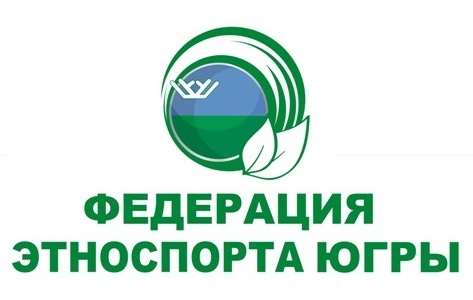 [Speaker Notes: Схема места проведения соревнований]
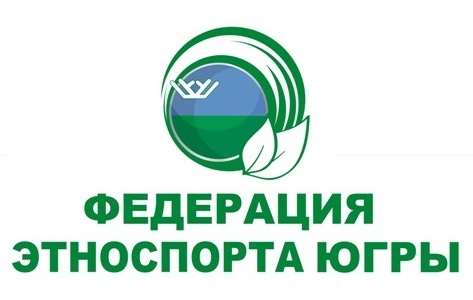 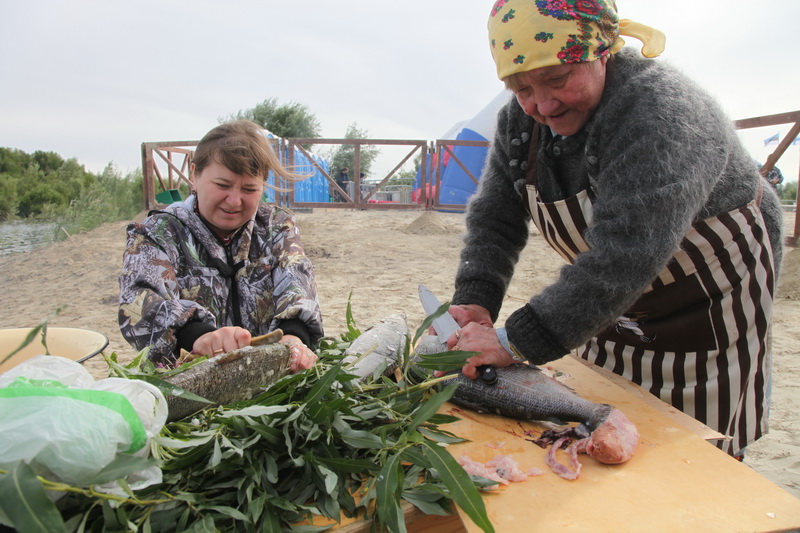 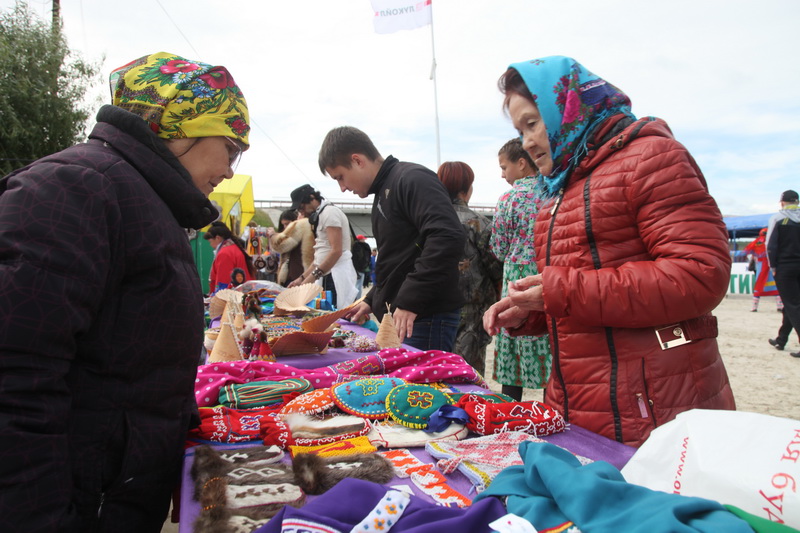 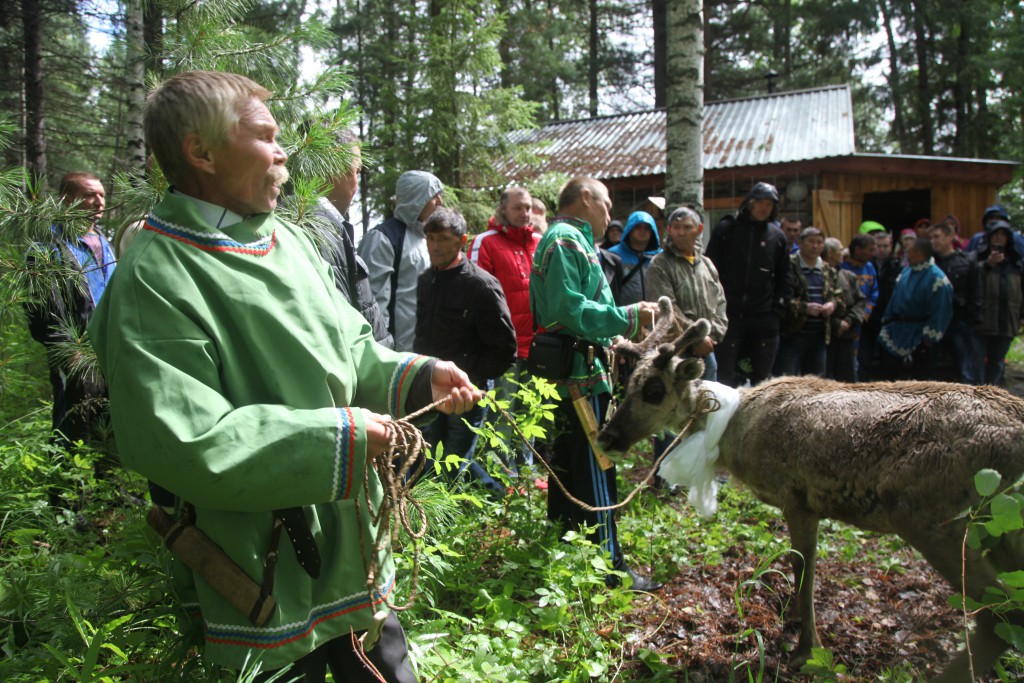 [Speaker Notes: В первый день праздника проводится обрядовая часть. Старейшины приносят в жертву оленя. После чего его разделывают и угощают всех гостей праздника. Остатки оленя оставляют для задабривания и приношения водному духу Вит хону на следующий день.
Ежегодно праздник посещает Губернатор ХМАО-Югры и другие руководители муниципалитетов округа и департаментов.]
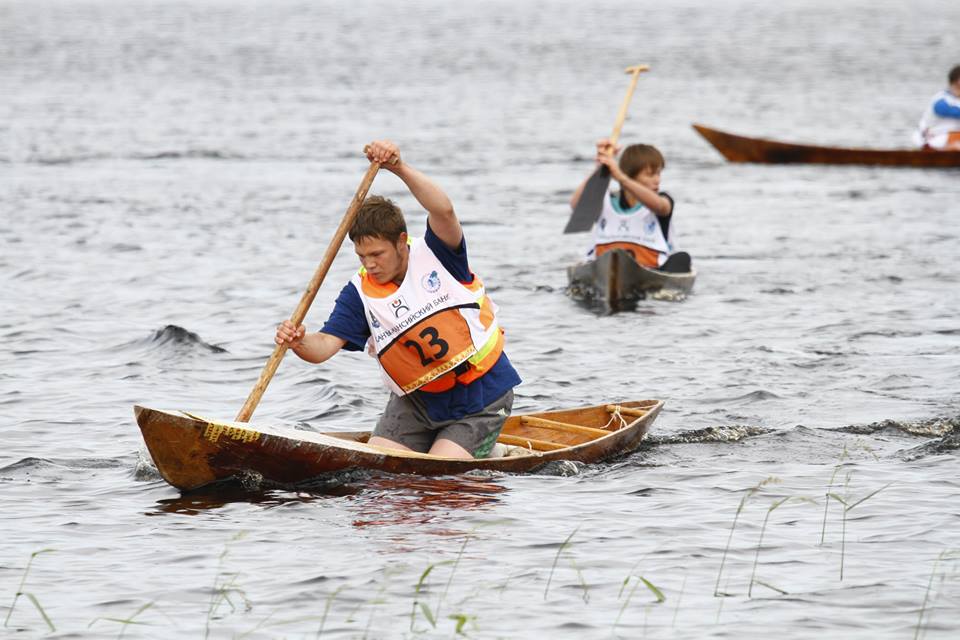 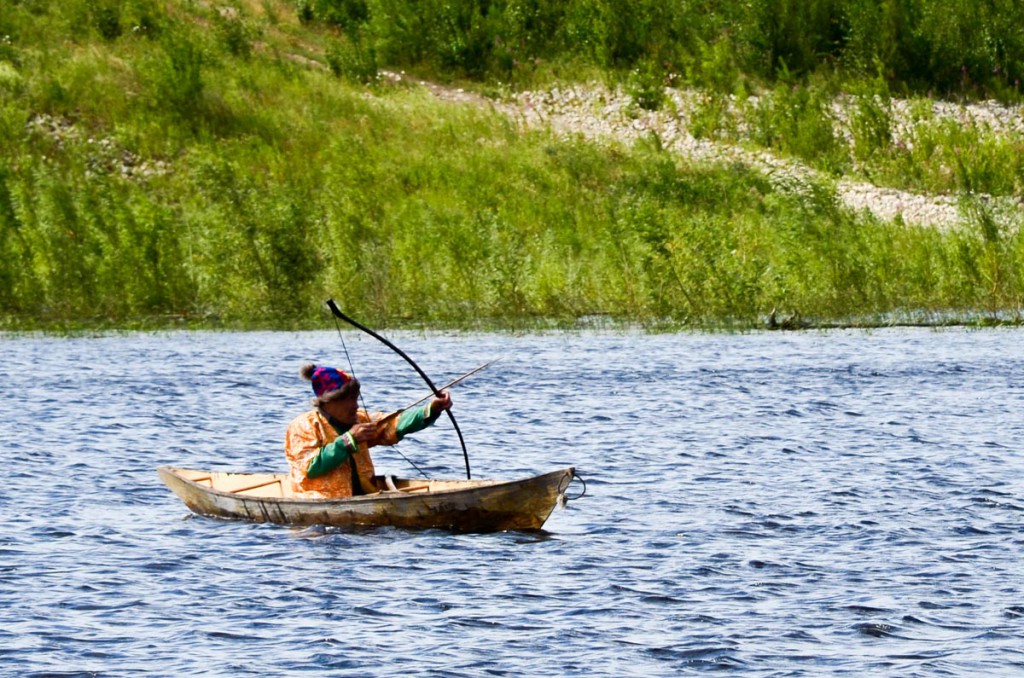 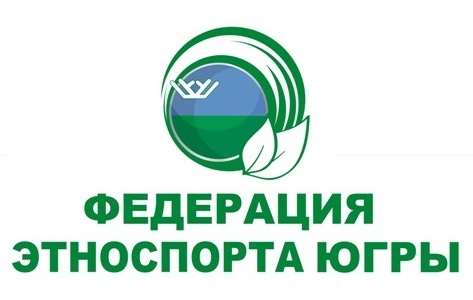 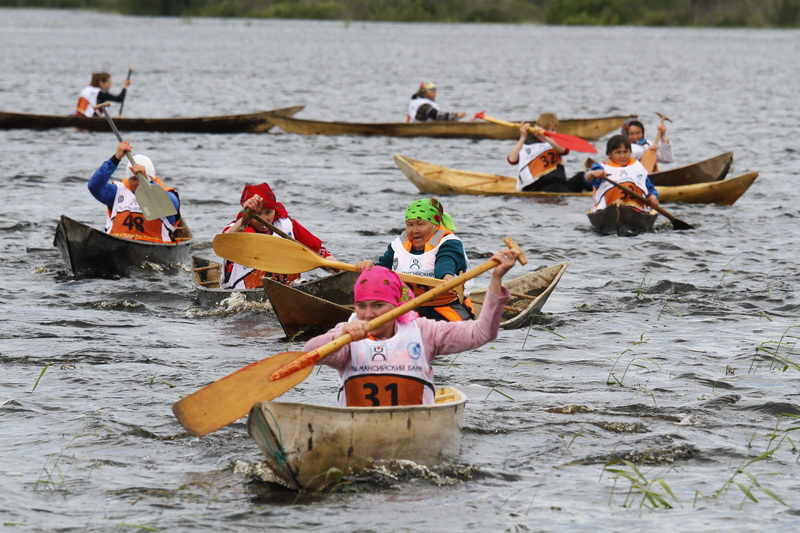 [Speaker Notes: Во второй день проходит обряд приношения водному духу Вит хону и праздничные мероприятия, в том числе традиционные игры, борьба и соревнования по гребле на обласах.]
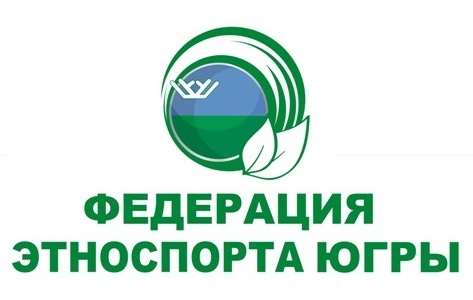 [Speaker Notes: Праздник проходит в районе родовых угодий общины коренных малочисленных народов Севера «Остяко-Вогульск»]
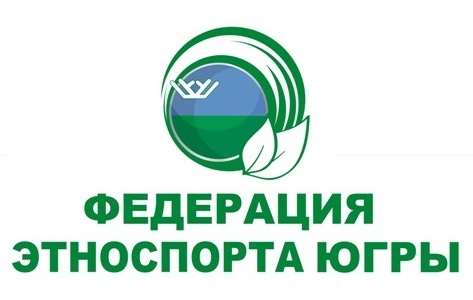 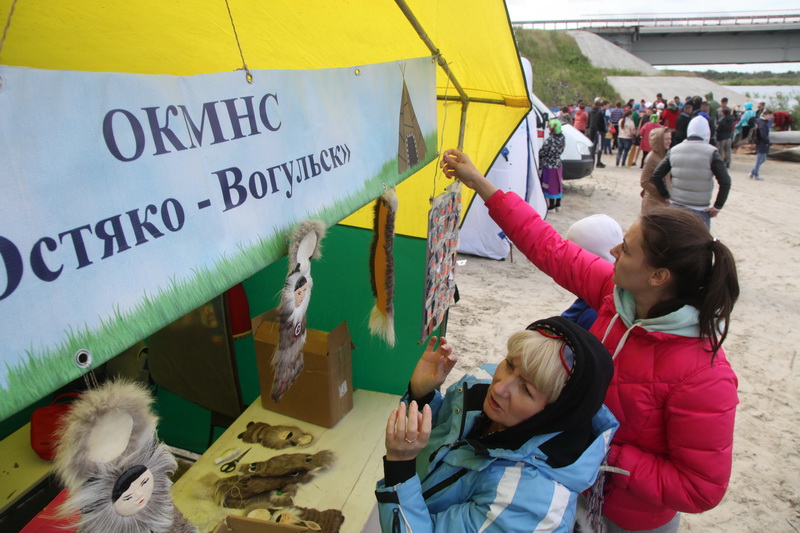 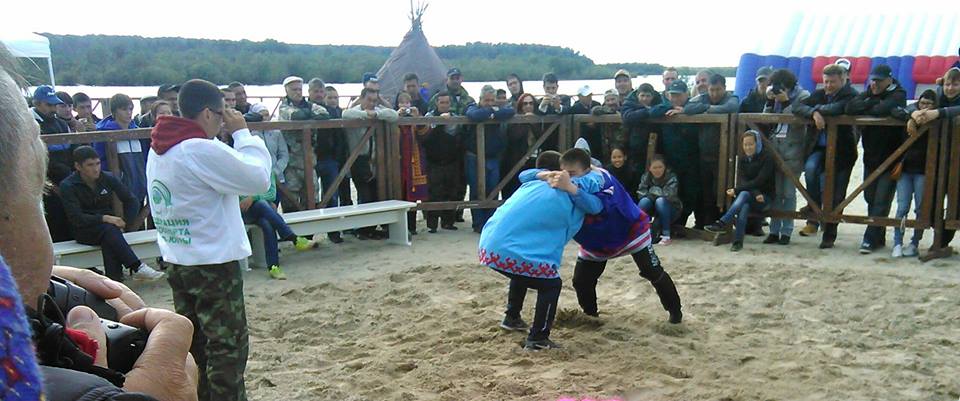 [Speaker Notes: На празднике выступают коллективы из числа ханты и манси, проводится турнир по традиционной борьбе нюл-тахли, организовываются различные ярмарки и торговля дикоросами и изделиями народного творчества КМНС.]
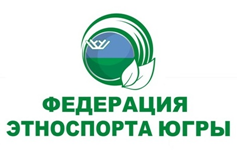 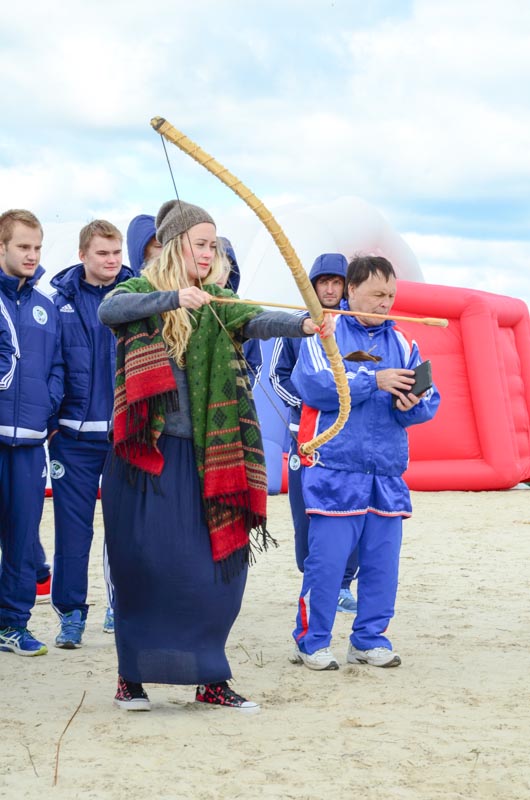 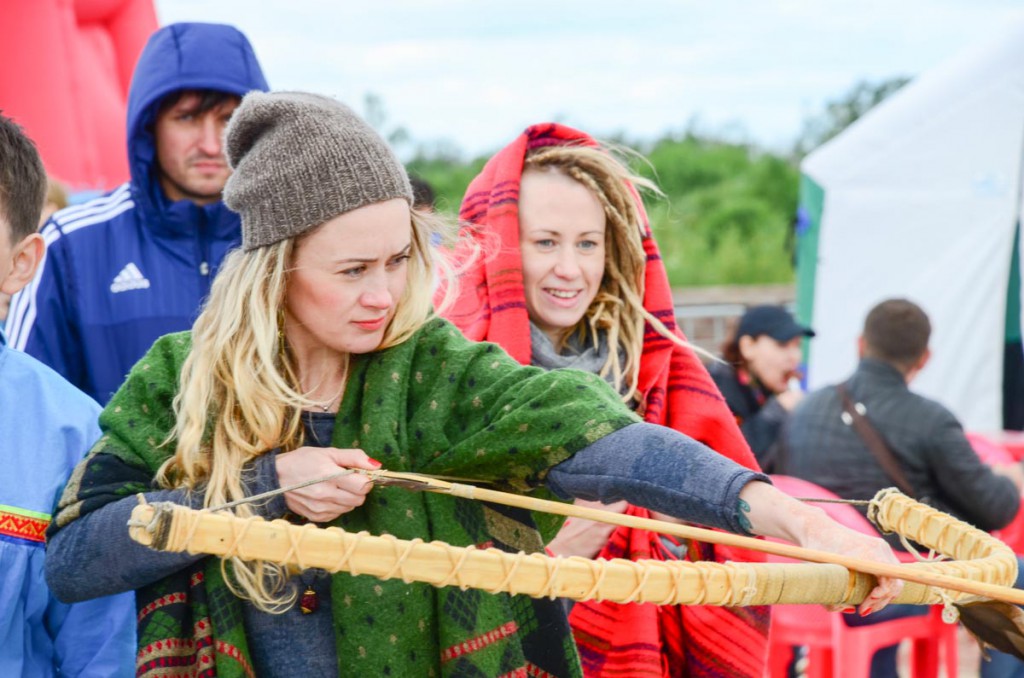 [Speaker Notes: На площадке проведения праздника организовывают удобные места для просмотра соревнований, питьевой режим, угощения блюдами традиционной кухни аборигенов (уха, оленина различного приготовления, выпечка, ягоды и т.д.)]
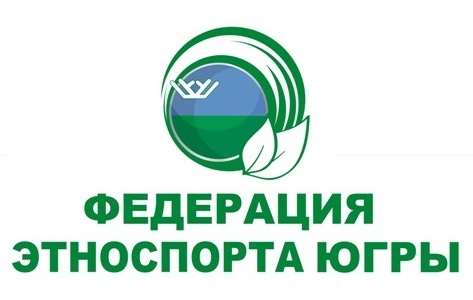 [Speaker Notes: Поддержать участников съезжаются зрители не только со всего Ханты-Мансийского округа, но и России. В 2015 году соревнования посетили участники VII Международного IT-форума с участием Стран Брикс и ШОС из 60 стран мира.]
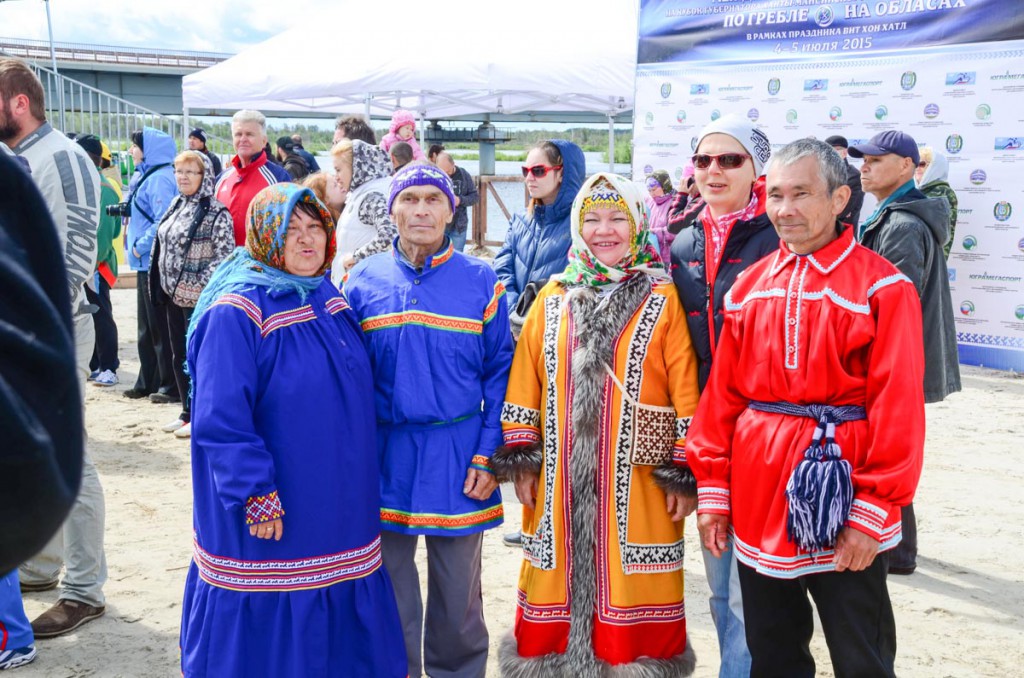 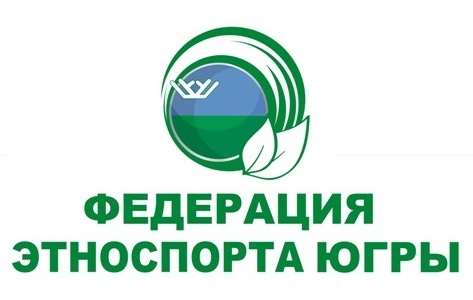 .
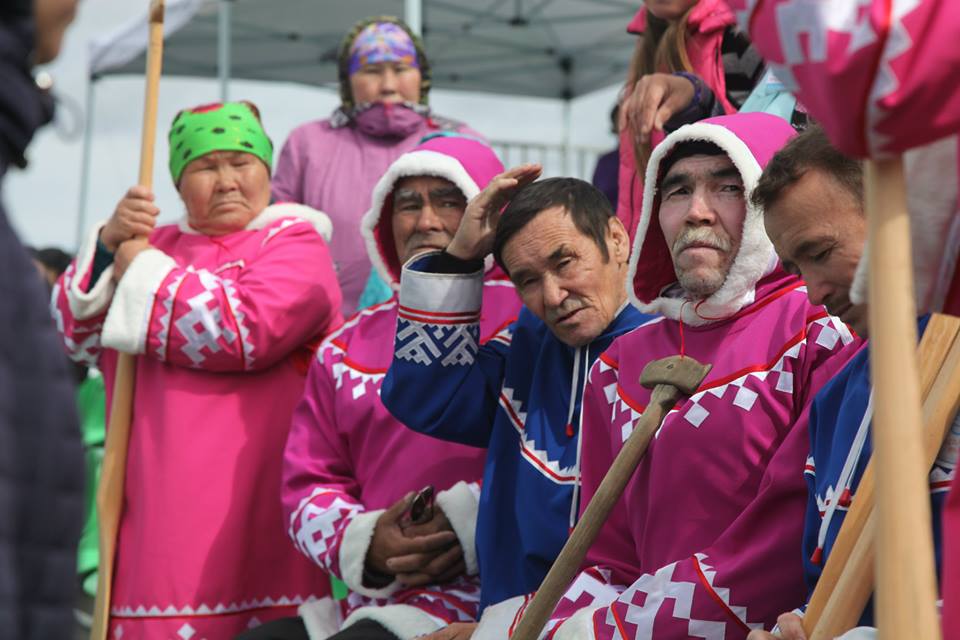 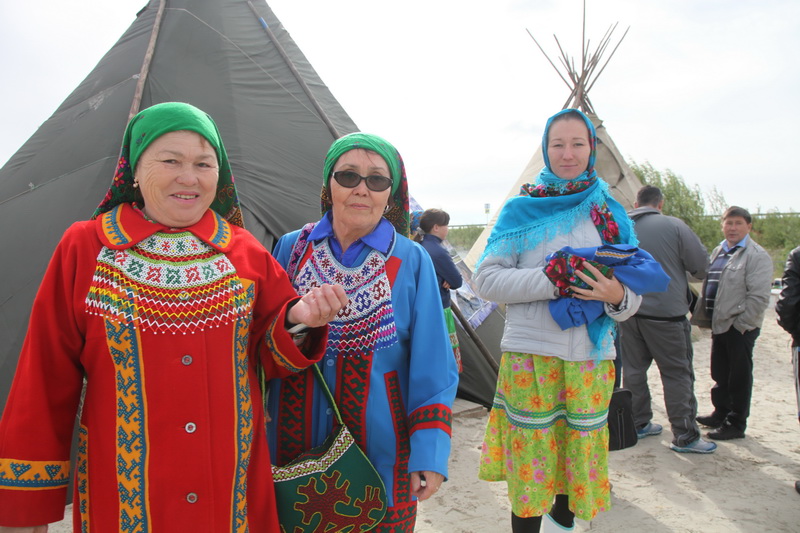 [Speaker Notes: Все коренные малочисленные жители Югры приезжают на праздник в традиционной одежде, что придаёт особый колорит мероприятию.]
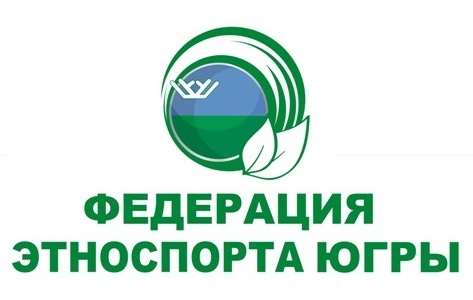 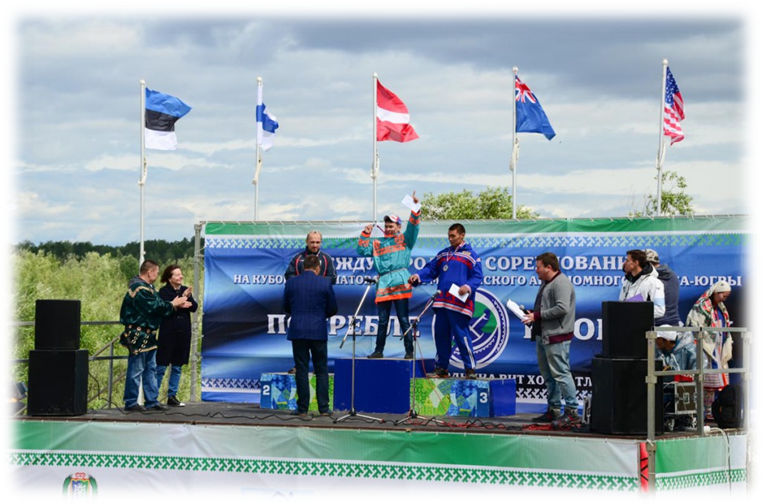 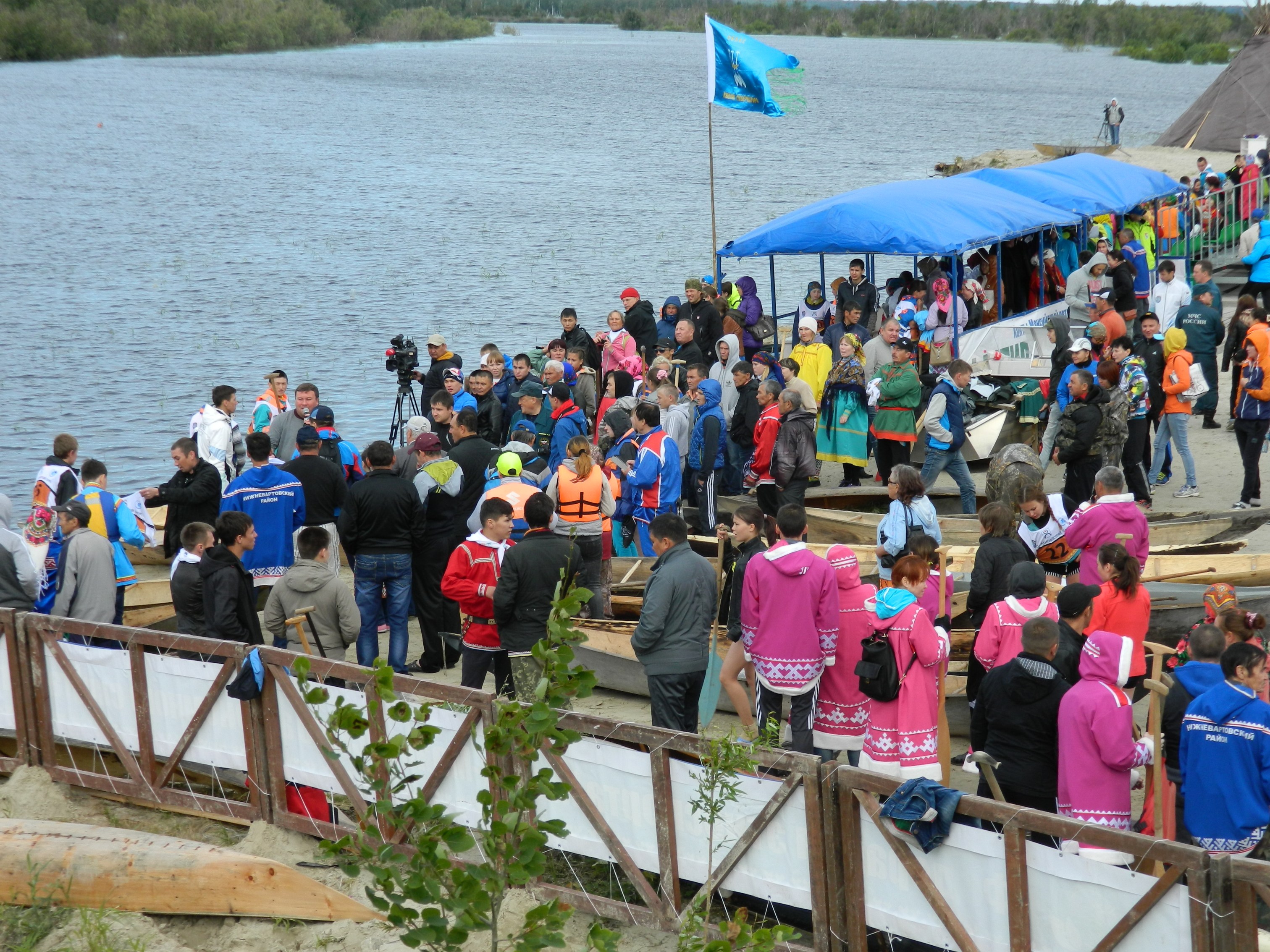 [Speaker Notes: Призовой фонд составляет 250 тысяч рублей. Дополнительно победители и призеры получают медали, дипломы и кубок соревнований. Спонсоры в этом году подарили победителям электростанции, бензопилы и другую технику, в том числе победители получили моторные катера.]
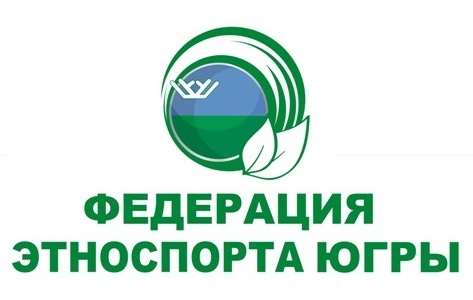 Гонки на обласах стали проводить лишь недавно, вообще это был праздник поклонения водному духу Вит хону – одному из самых почитаемых в пантеоне мифологии хантов и манси. От покровительства этого духа зависело – будет ли год рыбным, не порвутся ли сети и не случится что-либо с рыбаком во время улова. Празднование представляет собой кормление в целях задабривания духа Вит хона. В настоящее время праздник несколько сильно изменился. В изначальной традиции все начиналось обрядом жертвоприношения животного, чью кровь люди на лодках доставляли в центр водоема и совершали кормление духа Вит хона, разливая круги на воде.  
Сейчас проводятся гонки на обласах, это больше понятно широкой публике, но смысл праздника не теряется и символизирует связь человека с водоемами. Это традиционный праздник, неизменным атрибутом которого являются традиционные игры. Наша задача сохранить и возродить игровые традиции коренного населения округа. Буквально вчера мы устраивали лишь гонки на обласах, а уже сегодня усилиями ученых историков, фольклористов, культурологов нам удалось возродить этот праздник в аутентичном виде.
Администрация Ханты-Мансийского автономного округа – Югры разделяет ценностные ориентиры традиционной культуры коренного населения округа. В целях сохранения и развития традиционных игр народов Югры создана «Федерация этноспорта Югры», являющаяся региональным отделением Общероссийской общественной организации «Федерации традиционных игр и этноспорта России», ставящей перед собой задачу сохранения традиционных игр народов России. Это полностью отвечает мерам поддержки национальных культур и гармонизации межэтнических отношений.
[Speaker Notes: За 3 года усилиями «Федерации этноспорта Югры» количество участников выросло с 120 до 200 человек. Соревнования по гребле на обласах получили статус международного мероприятия и неуклонно растет интерес у соседних регионов и стран, где коренные народы ещё используют традиционные лодки каяки. 
Количество зрителей в 2015 году составило свыше 1000 человек.
По факту это единственное в мире традиционное мероприятие, где проводятся соревнования на обласах (каяках).]